I-80 CoalitionSeptember 25, 2012Reno, Nevada
1
Maintenance
2
Winter 2011-2012?
The winter that wasn’t
Very little snow
Very strong winds
Winter maintenance budget 27 million
Expended 21.2 million. 
6 million under-run was allocated to construction projects.
3
Maintenance Vehicles
All plows now equipped with AVL
System provided by CompassCom
Plow position and metrics
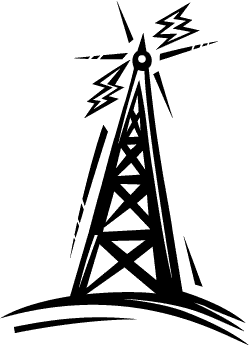 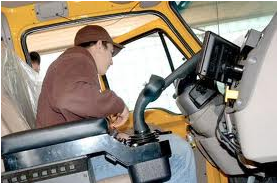 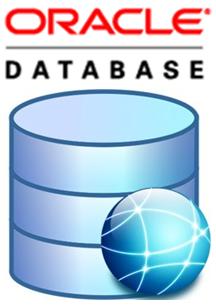 4
AVL
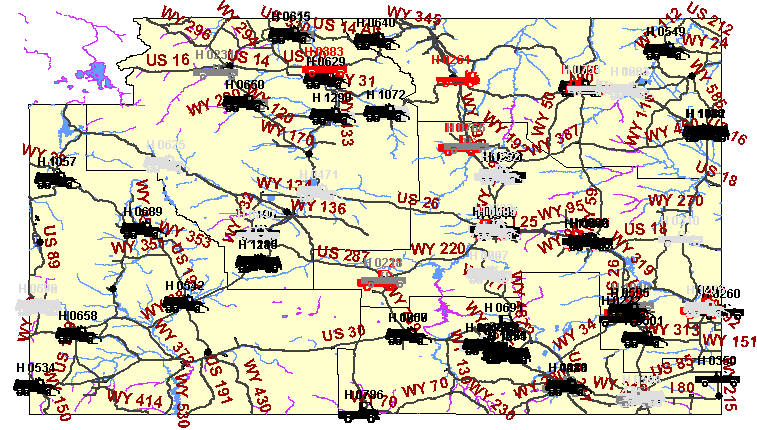 5
Freight/CVO’s
6
Freight Planning
Starting consultant selection process for  new State Rail Plan
Within six months or so, will embark on a State Freight Plan, to be developed concurrently with the rail plan.

Questions:  mark.wingate@wyo.gov
7
Truck Blowovers
Closure to Light, High Profile Vehicles (C2LHPV)
65 mph gusts or 1 blowover
2011-2012 First Full Season
Hot Spots
I-25 Cheyenne to Wheatland
I-80 MP 272 - 284
8
C2LHPV
Very Strong Wind Year
Very few blow-overs/closures on I-25
Significant number on I-80
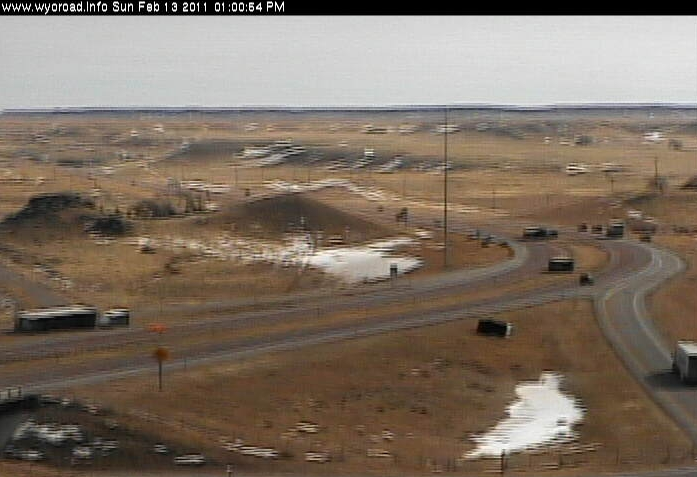 9
CVOP
Discussed in detail tomorrow
Weather forecasts targeted to CVO’s
10
Travel Information
11
Text-based Travel Information
Customers
Hotels
Radio stations
Low-bandwidth users
etc.
12
Old Systems
Format evolved over many years
Selection by WYDOT District
Selection by City
Selection by Route

No text-based option for construction information

No direct link to weather sensors or webcams from text-based systems
13
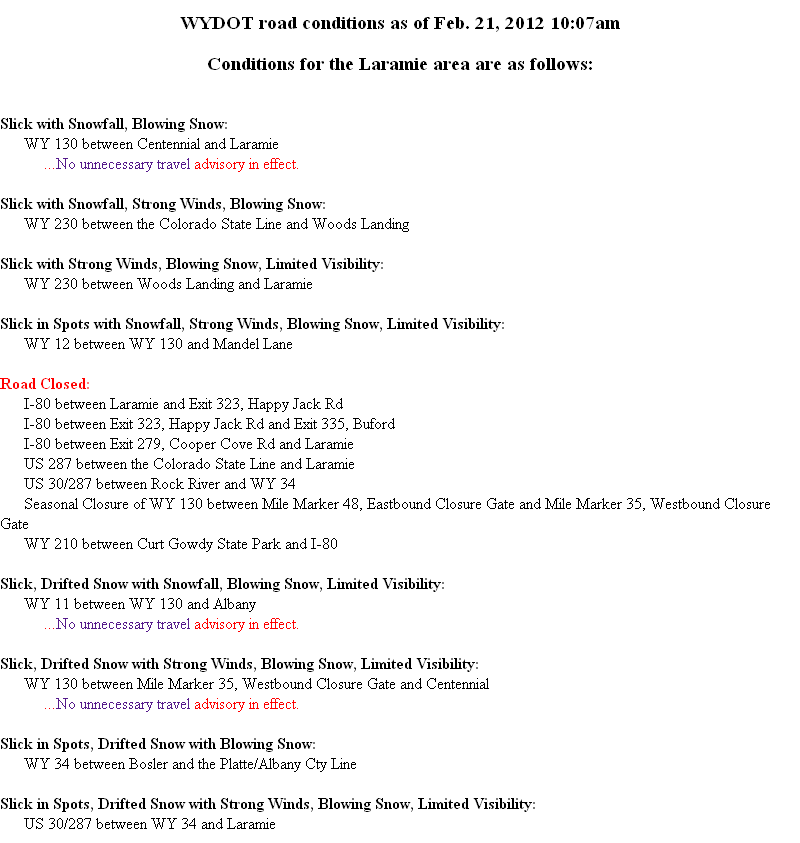 Old Method(By City)
14
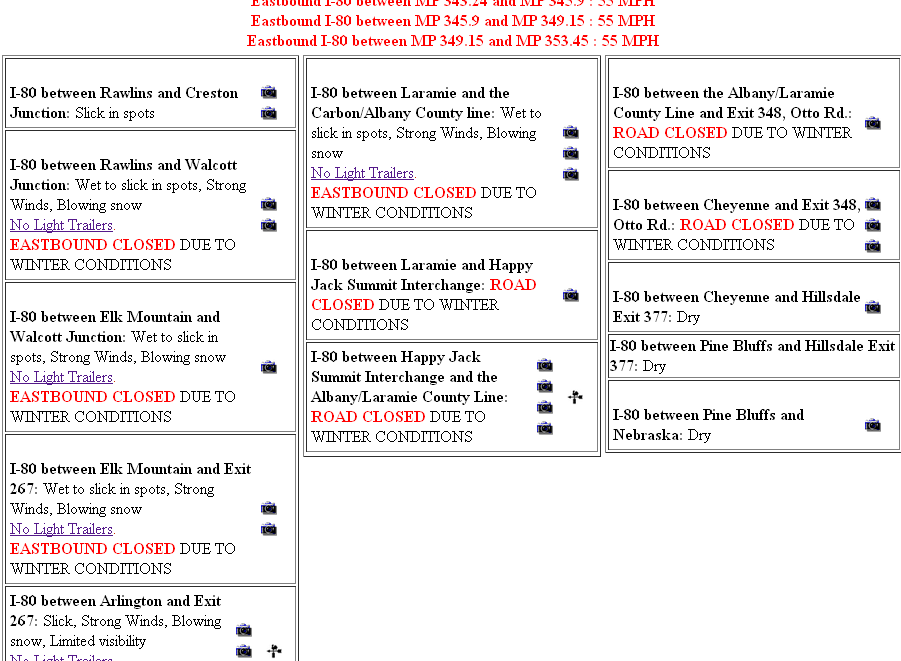 Old Method(By District)
15
New Method
Formatted data (columns)
FHWA Guidelines
Colors added to indicate severity
Concept developed by Utah
Users able to select based on:
Route
District
City
16
Impact Levels
Four impact levels
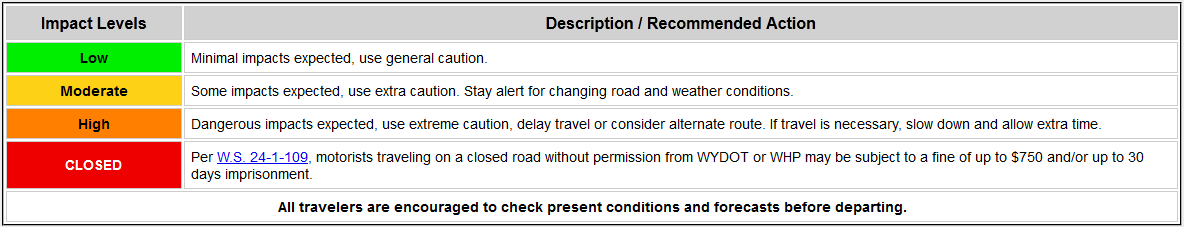 17
New Method
18
Responsive Web Design
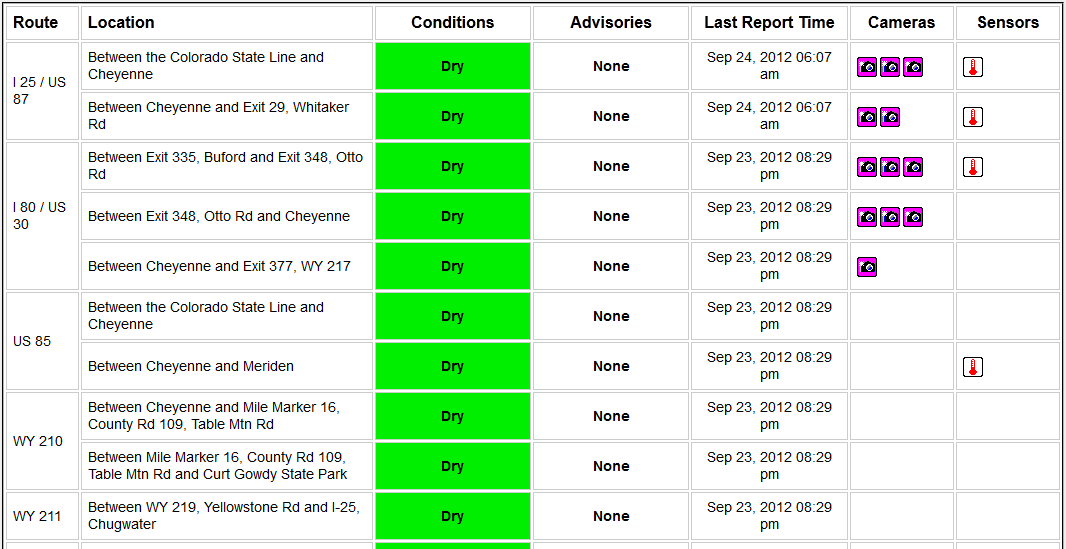 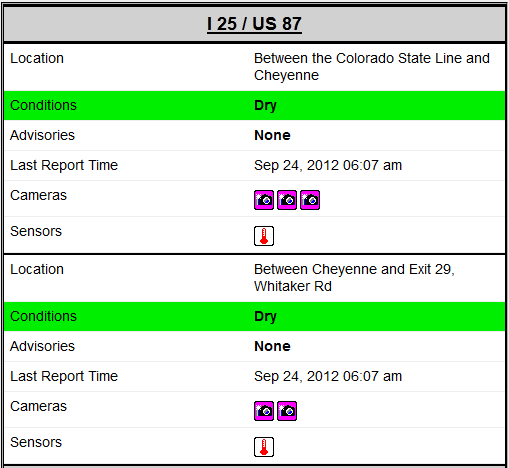 19
Travel InformationTrip Generators
20
Trip Generators
University of Wyoming Sporting Events
One University in Wyoming
People travel 300 miles to attend football, basketball, wrestling, volleyball games
Many events scheduled during peak storm season

Casper Events Center
State Tournaments
Plays, Concerts, Etc.
21
Site Specific Travel Information
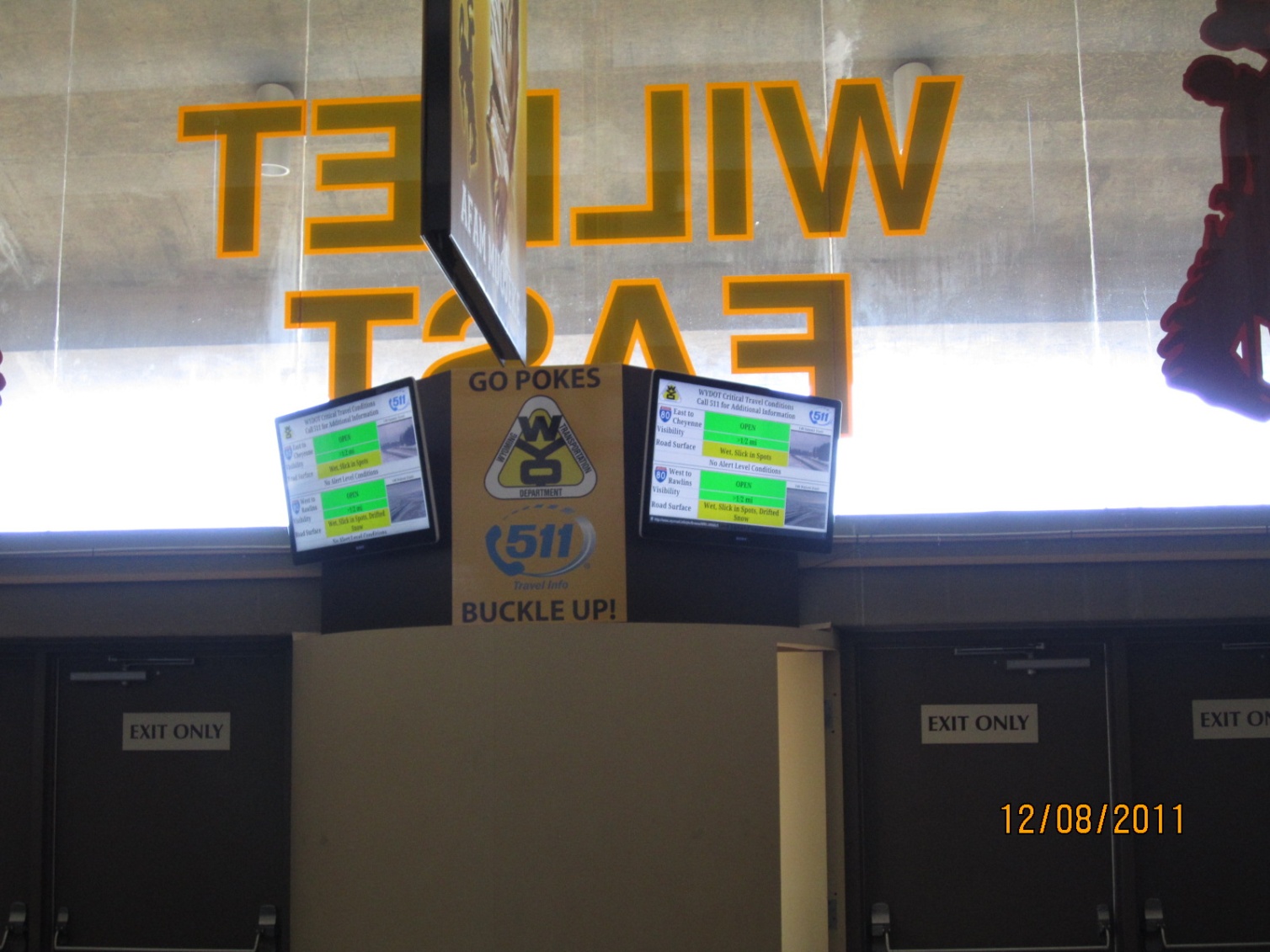 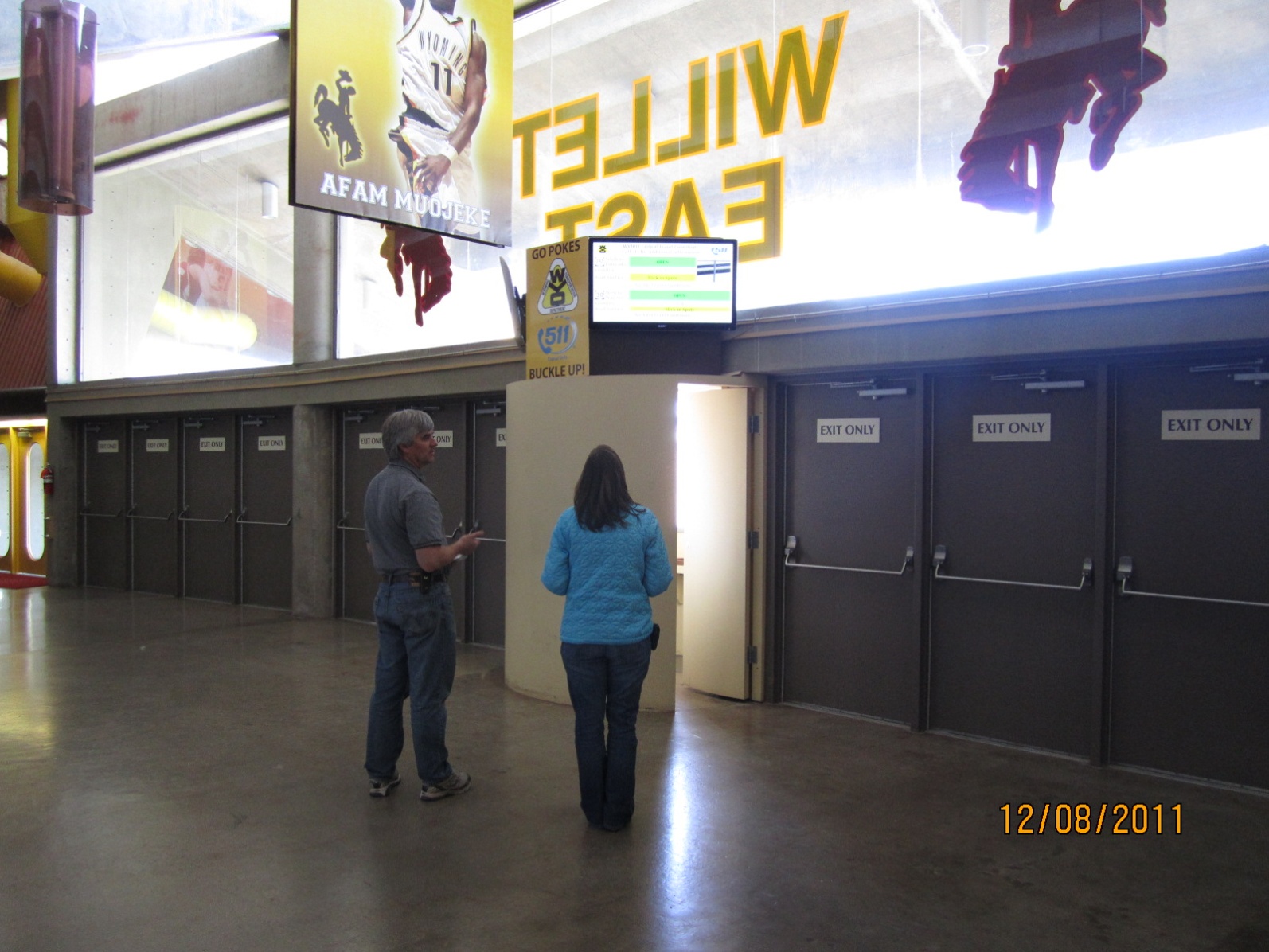 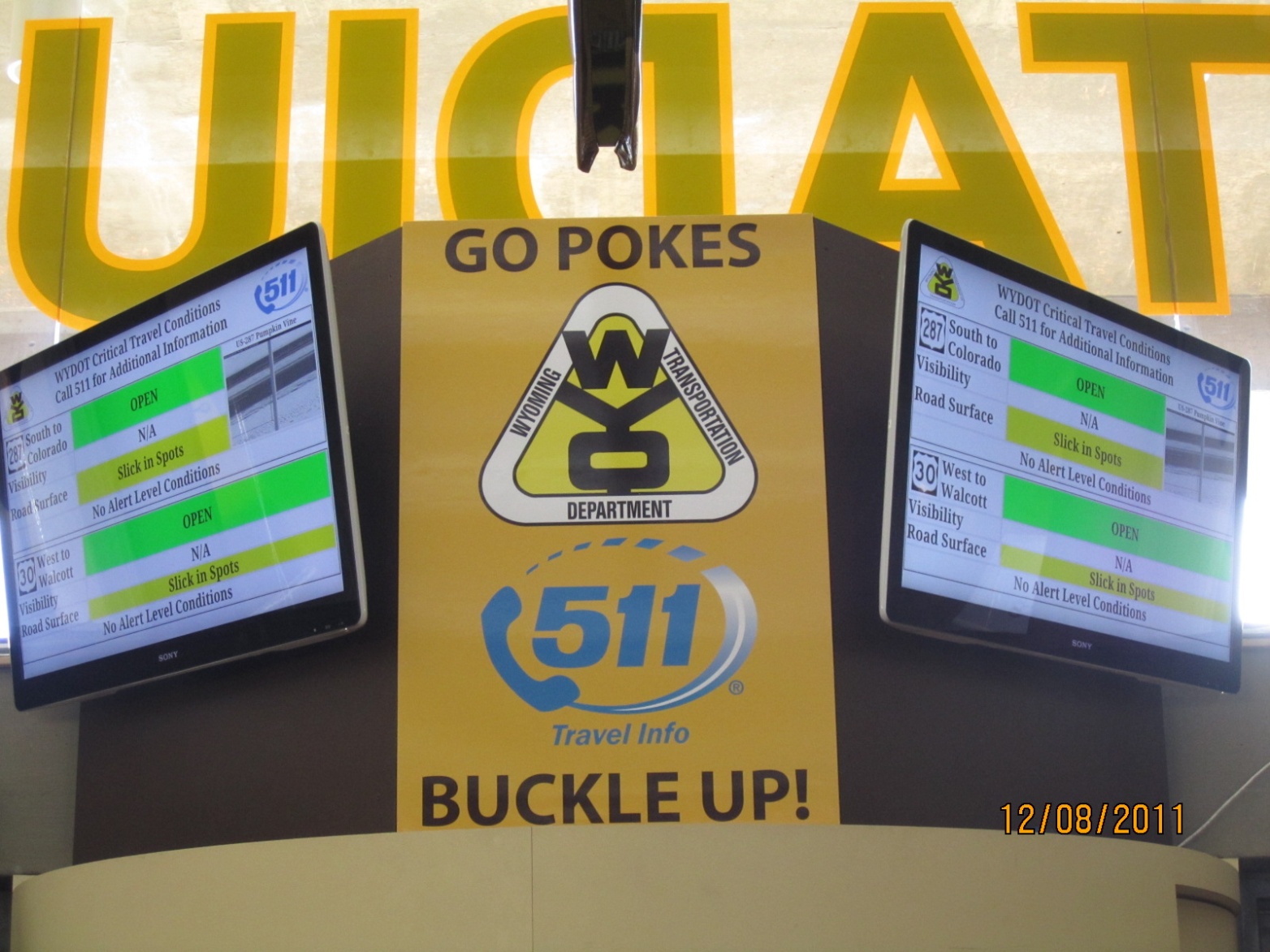 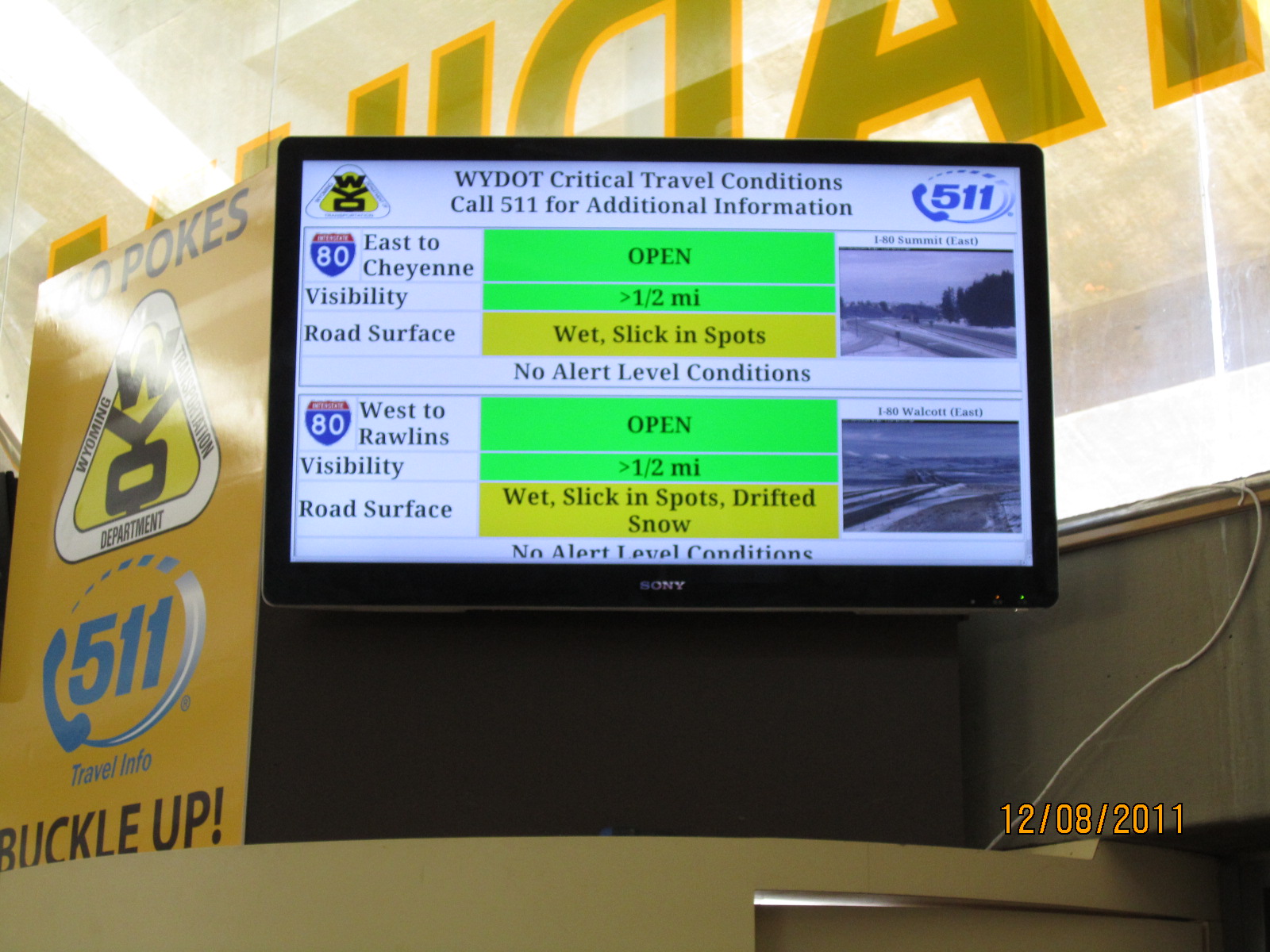 22